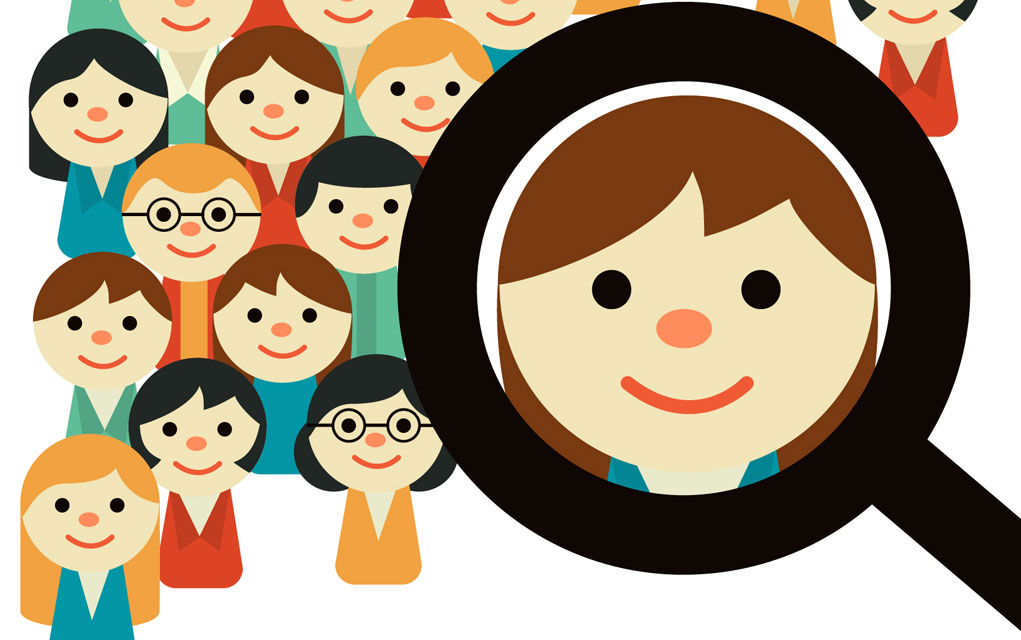 Como estruturar a busca ativa no âmbito do judiciário?
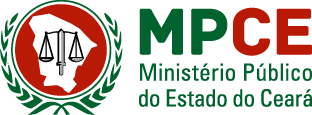 Quando o amor vos chamar, segui-o,
Apesar do seu caminho ser duro e íngreme.
E quando suas asas vos envolverem, abraçai-o,
Apesar da espada escondida entre suas penas poder ferir-vos.
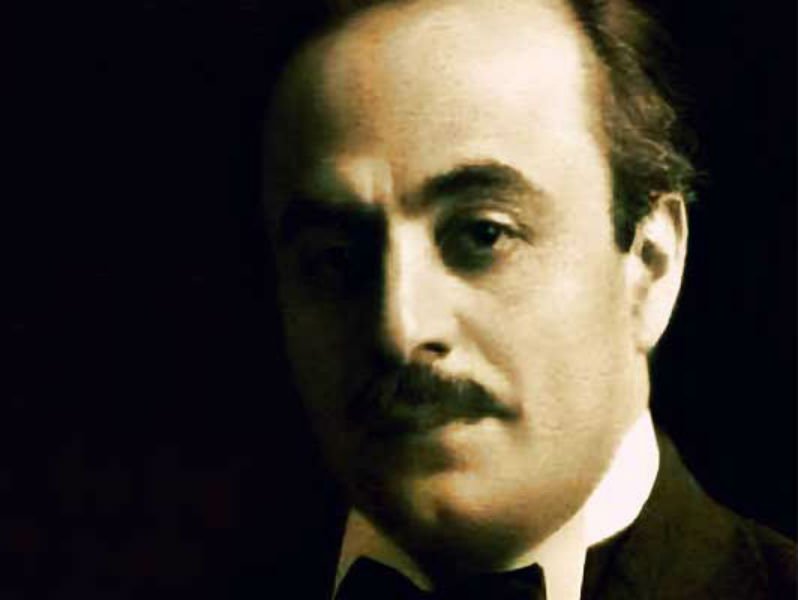 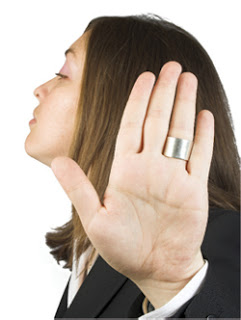 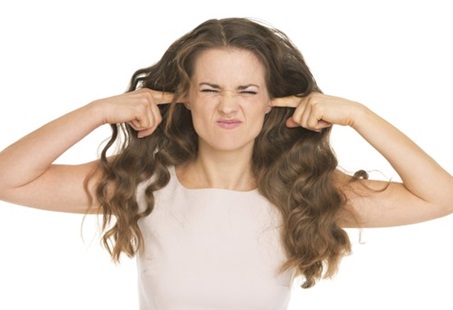 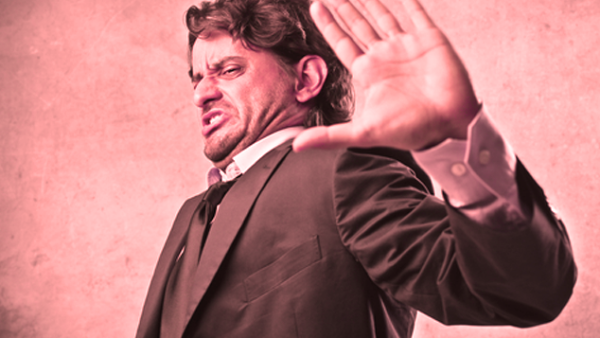 [Speaker Notes: No meio em que vivo ainda há muita resistência, muita dificuldade de apenas ouvir os argumentos e muita cara feia quando o tema é busca ativa para adoção.]
Para as crianças e adolescentes denominados “de difícil colocação”
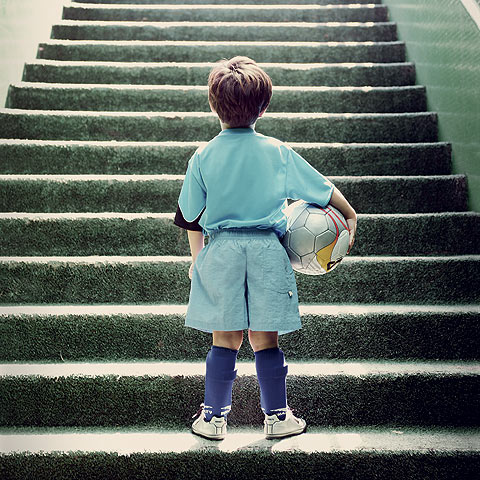 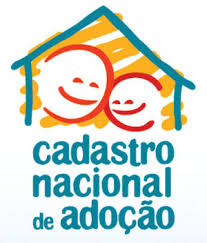 [Speaker Notes: Muitos aqui não compreendem que, para as crianças e adolescentes denominados de “difícil colocação”, o CNA e o seu preenchimento equivale tão somente como o primeiro passo para uma nova e melhor realidade.]
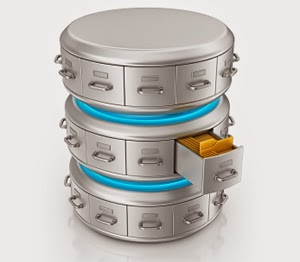 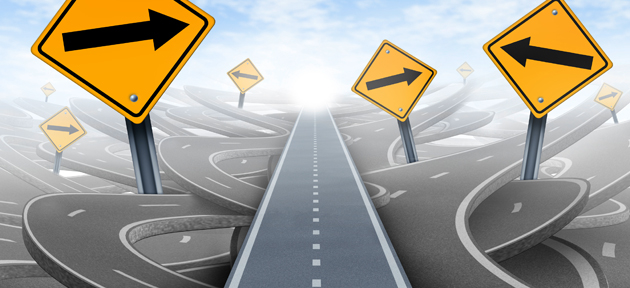 [Speaker Notes: Que não tem a capacidade autônoma de, indo além dos critérios objetivos da ordem cronológica e do perfil escolhido, procurar famílias para as crianças e adolescentes que permanecem na invisibilidade e na insensibilidade que decorrem, normalmente, do preconceito e da ignorância. Por isso precisamos de estratégias e caminhos alternativos que são justamente o que se chamamos de busca ativa.]
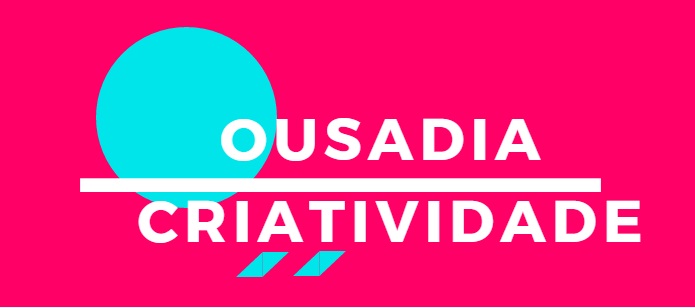 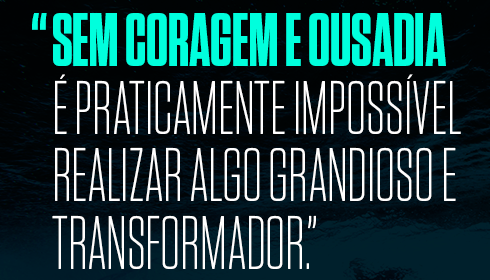 [Speaker Notes: Ousadia e criatividade para ir além do trivial insuficiente do tradicionalismo oficial. Porque...]
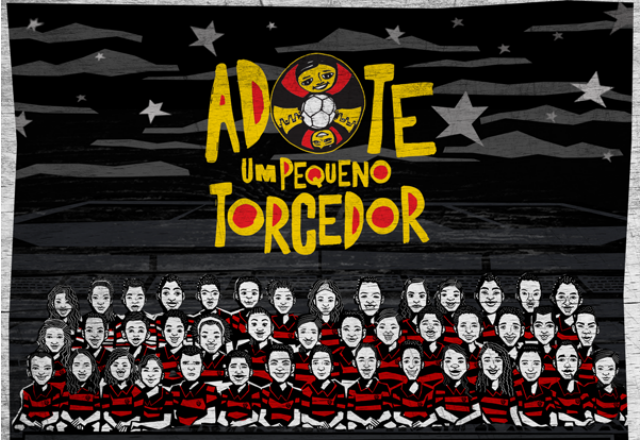 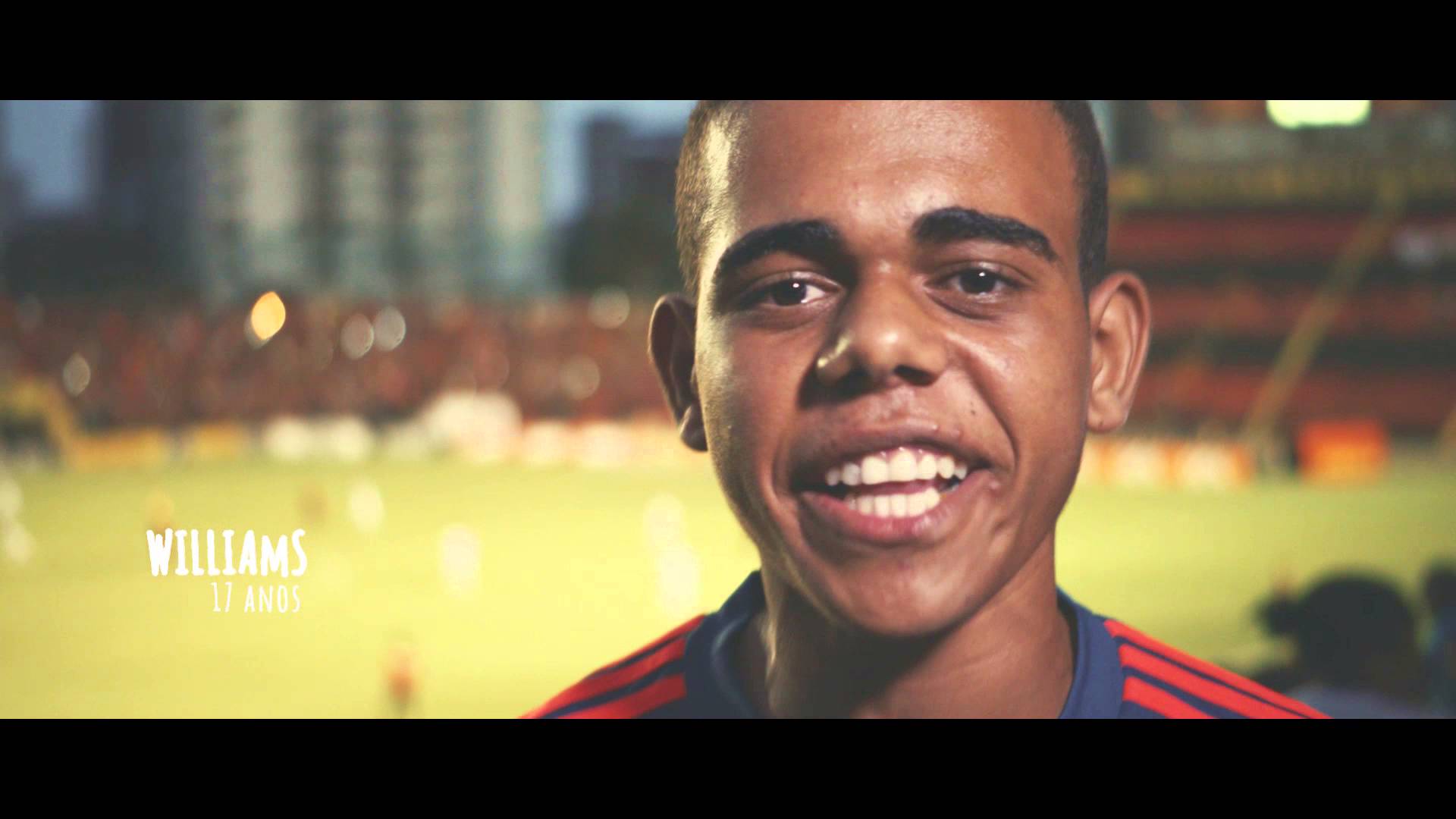 [Speaker Notes: Ousadia, coragem  e criatividade como a do fabuloso projeto do “Adote um pequeno torcedor” que, por mais fantástico que tenha sido, ainda foi alvo de críticas, pois “e como fica o adolescente que foi exposto e que criou toda uma expectativa de que finalmente seria adotado quando isso não ocorrer?”]
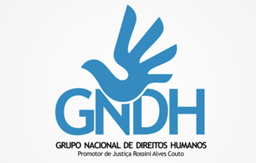 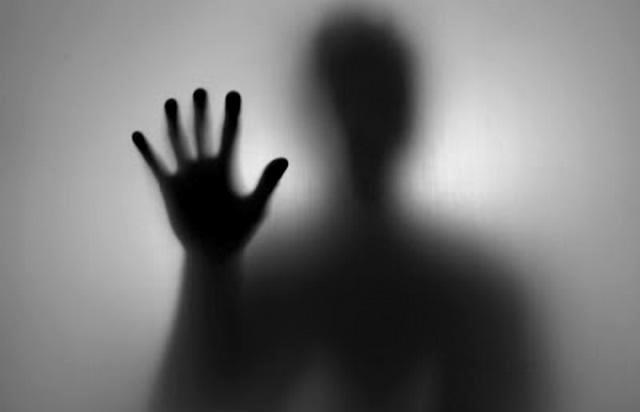 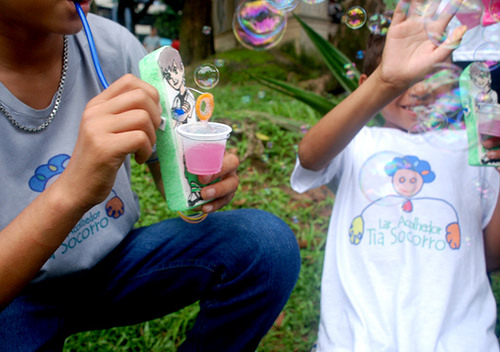 [Speaker Notes: Esse projeto levou para a COPEIJ uma excelente discussão entre os que defendem a todo custo a não exposição de crianças e adolescentes a situações que podem, de alguma forma, lhe expor a constrangimentos e, doutro lado, os que entendem que o maior constrangimento que pode ser impor a uma criança ou adolescente é mantê-lo na sombra do medo, do preconceito e da ignorância]
Apesar do caminho do amor ser duro e íngreme.
E apesar da espada escondida entre suas penas poder nos ferir.
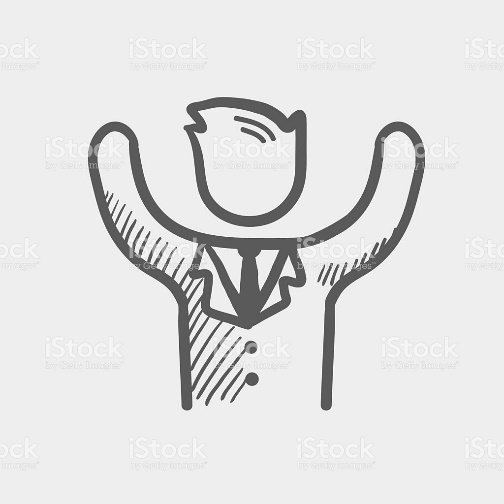 Quando o amor nos chama, nós temos que o seguir...
Nós não podemos deixar de amar por medo
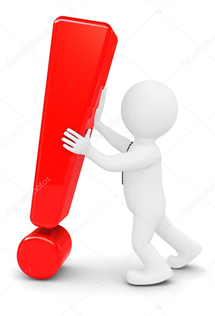 Se, por medo, buscardes apenas a paz do amor e o prazer do amor, 
É melhor que cubrais a vossa nudez e que passeis da eira do amor
Para o mundo sem estações, onde rireis, mas não todo vosso riso, e chorareis, mas não todas as vossas lágrimas.
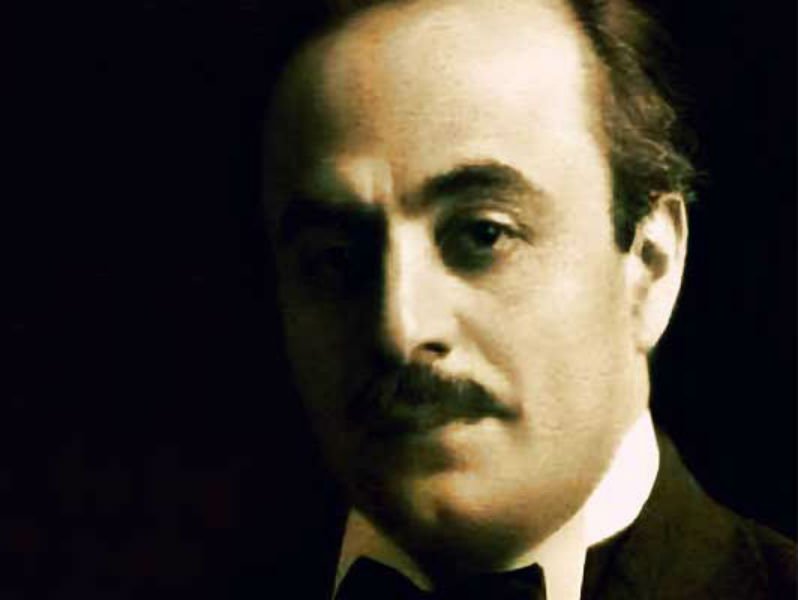 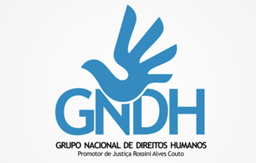 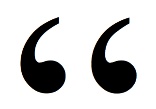 A divulgação de imagens e vídeos de crianças e adolescentes acolhidos para fins de campanhas ou programas de incentivo à adoção tardia, devidamente monitorada pelo sistema de justiça, não constitui ofensa aos arts. 17 e 18 da Lei 8.069/90, sendo imprescindível a autorização do dirigente da entidade de acolhimento (art. 92, §1º, da Lei 8.069/90). Em se tratando de adolescente, é necessária também a sua anuência
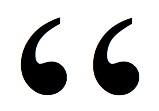 [Speaker Notes: Enunciado n. 02/2017 da Reunião da COPEIJ ocorrida em março de 2017 em João Pessoa/PB]
É preciso, portanto, para estruturar a busca ativa no Judiciário, romper o tradicionalismo e a indiferença, dois dos maiores destruidores da esperança.
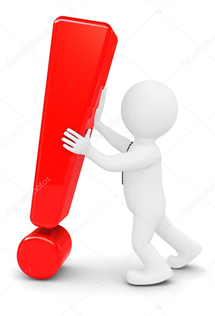 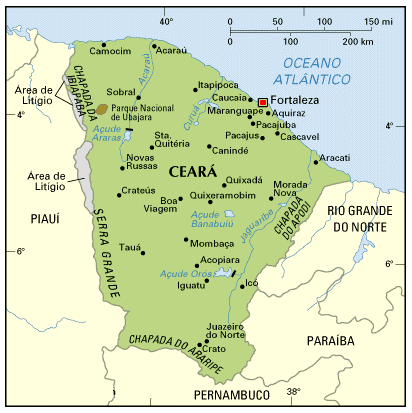 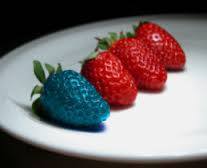 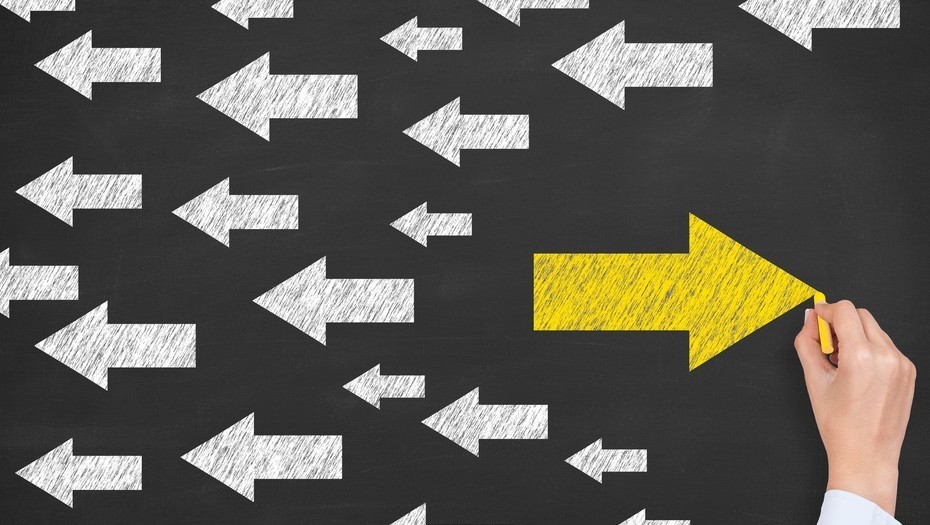 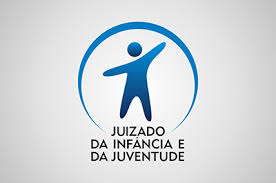 [Speaker Notes: Mas falar em romper tradicionalismo e indiferença do Juidiciário, e porque não dizer também do MP e dos demais integrantes da rede de proteção, no Ceará é diferente!!]
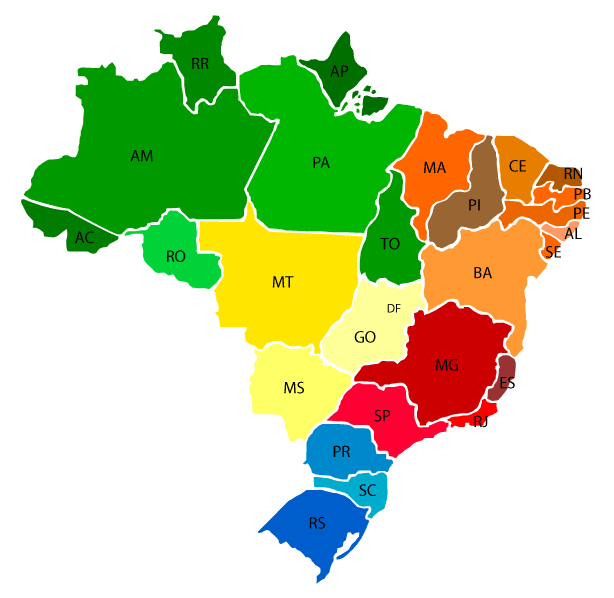 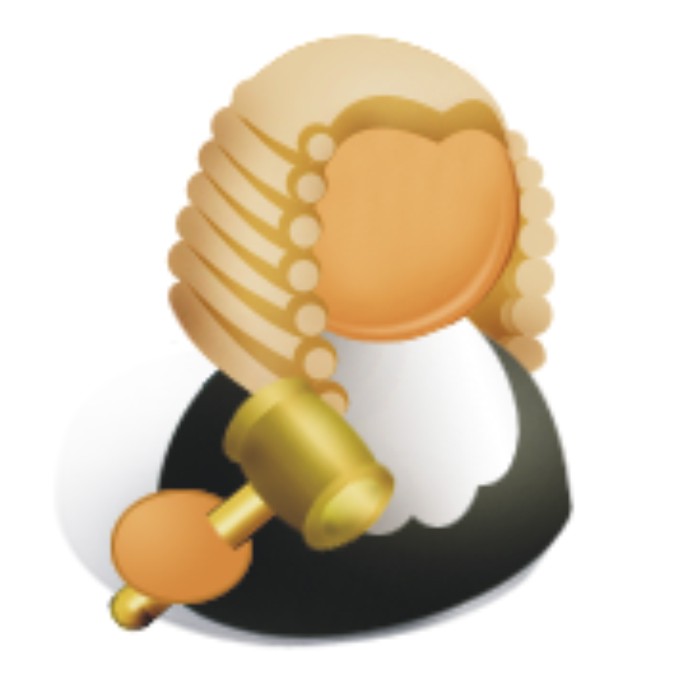 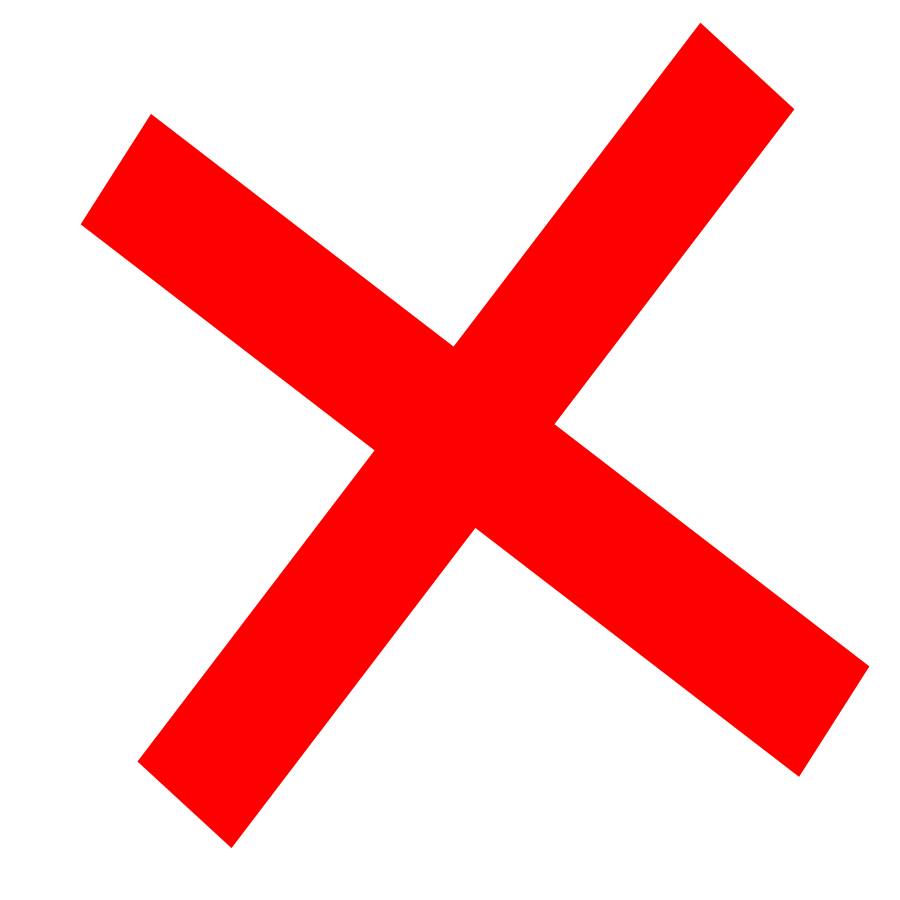 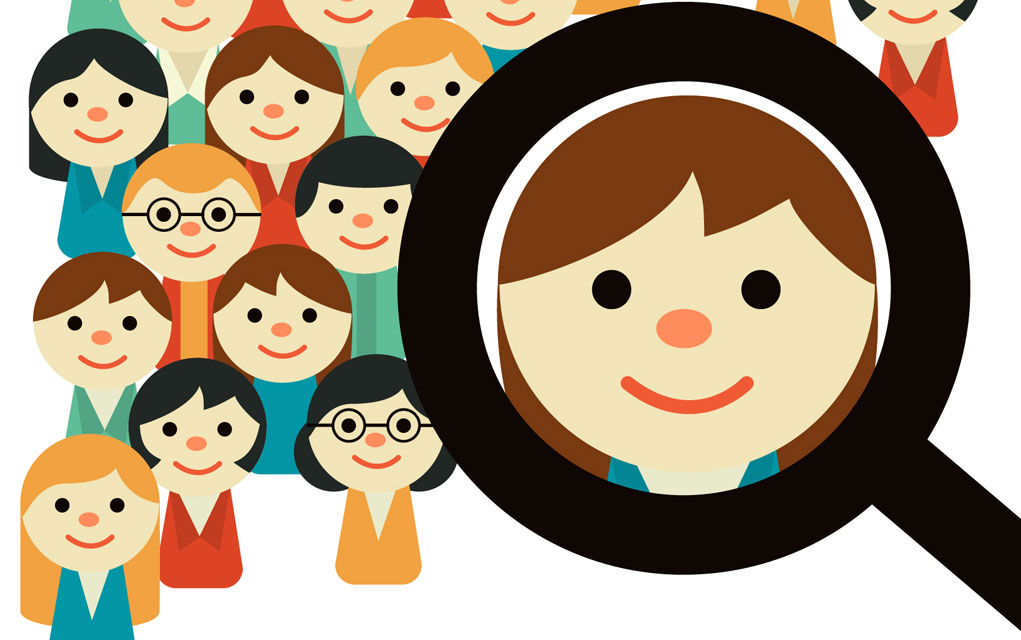 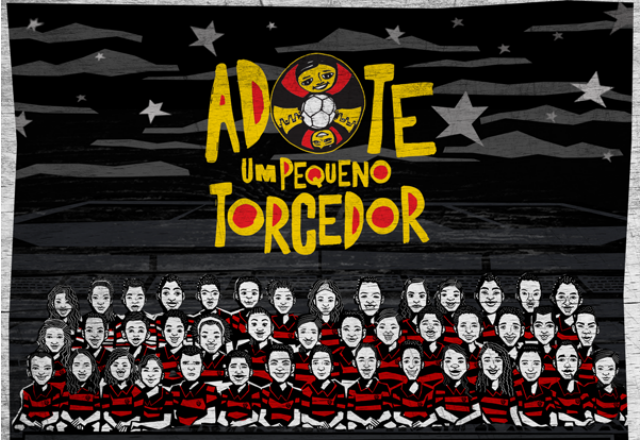 [Speaker Notes: Enquanto no Brasil quase todo se vocês devem estar pensando em “quebrar o tradicionalismo e a indiferença dentro do judiciário” para sensibilizar os juízes e os desembargadores sobre a necessária inclusão de crianças e adolescentes em projetos como o “Adote um pequeno torcedor”]
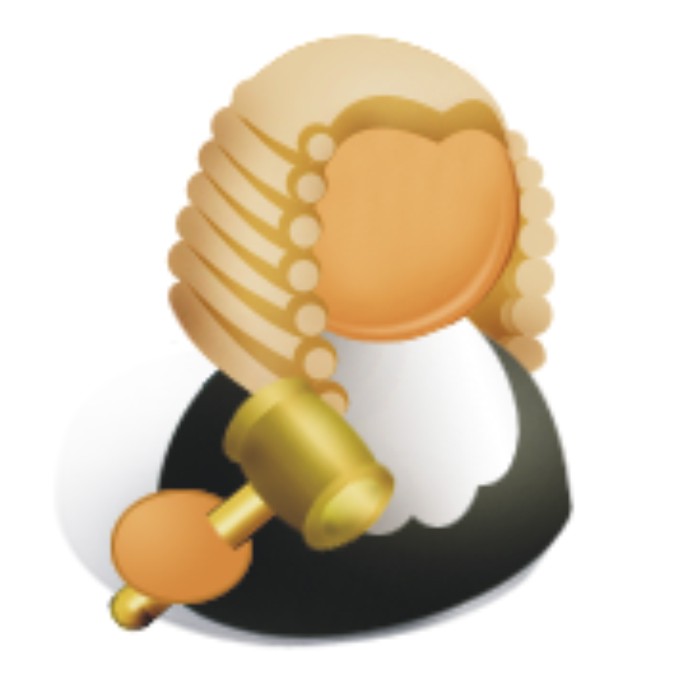 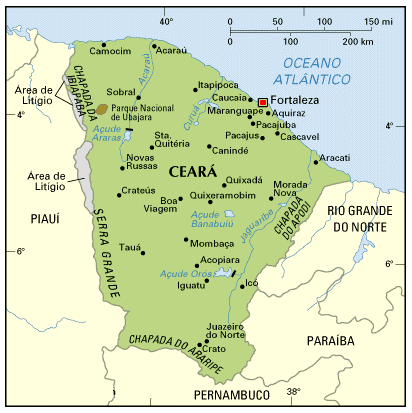 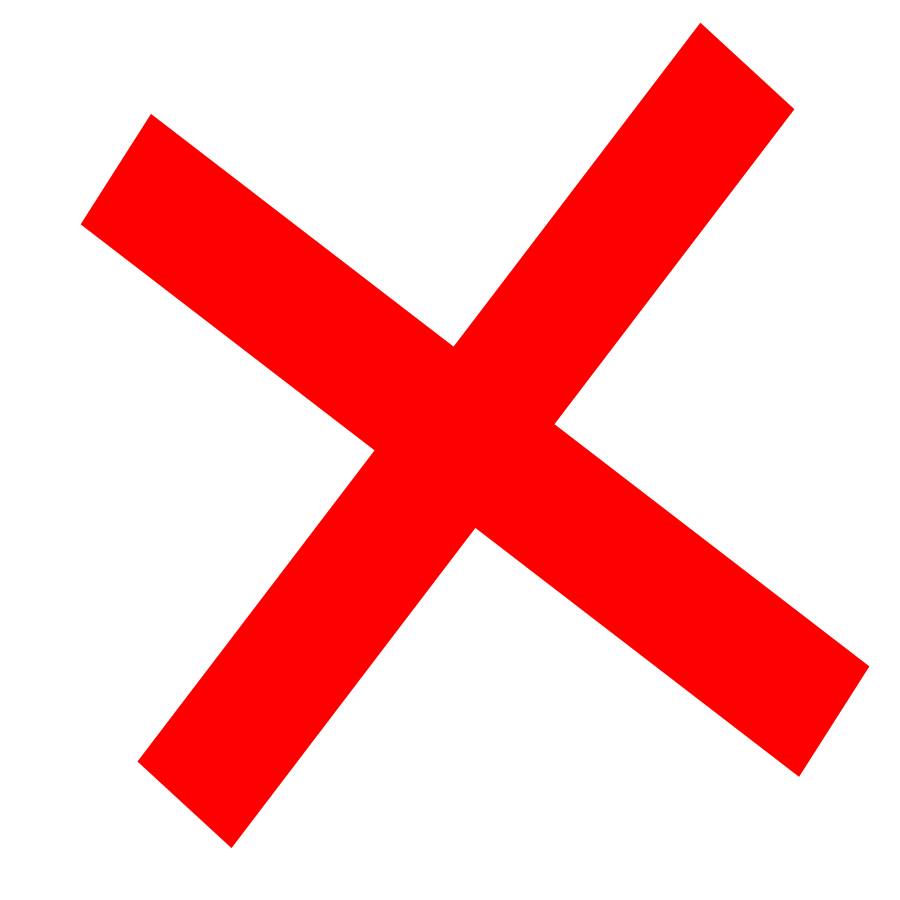 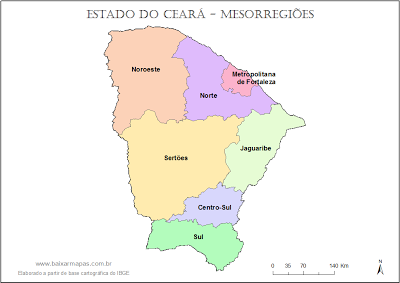 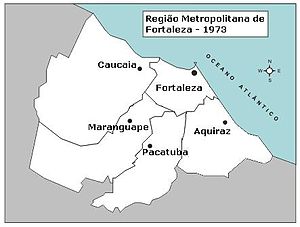 [Speaker Notes: No Ceará se fala em romper esse tipo de tradicionalismo apenas em Fortaleza e, no máximo em mais um ou outro município da região metropolitina. No restante do Estado quase todo sequer se sabe o que significa “busca ativa” quando o assunto é adoção.]
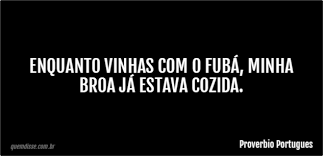 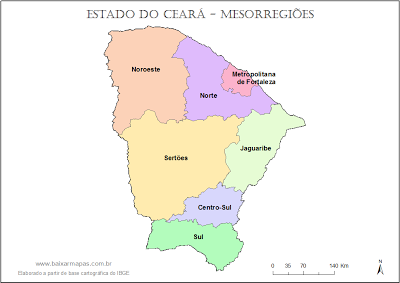 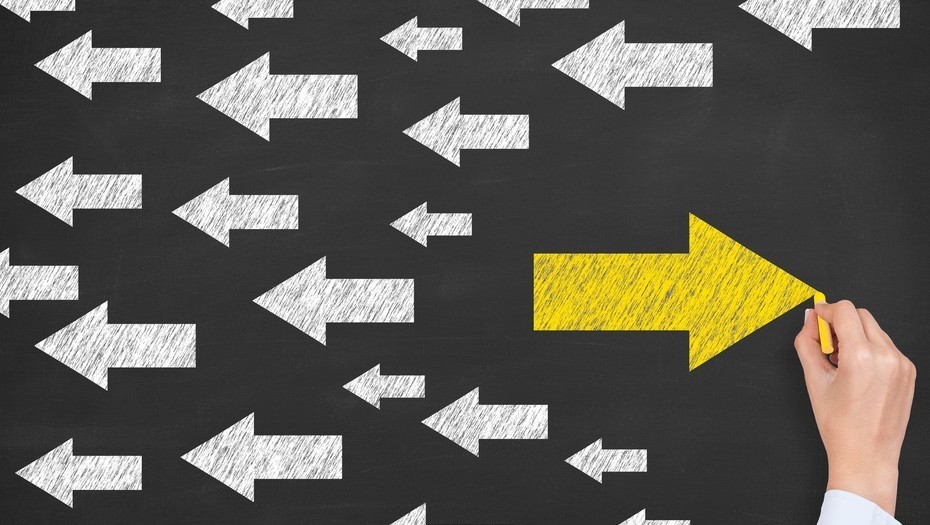 [Speaker Notes: No interior do Ceará vocês estão chegando com a Broa e lá não se tem nem o fubá.]
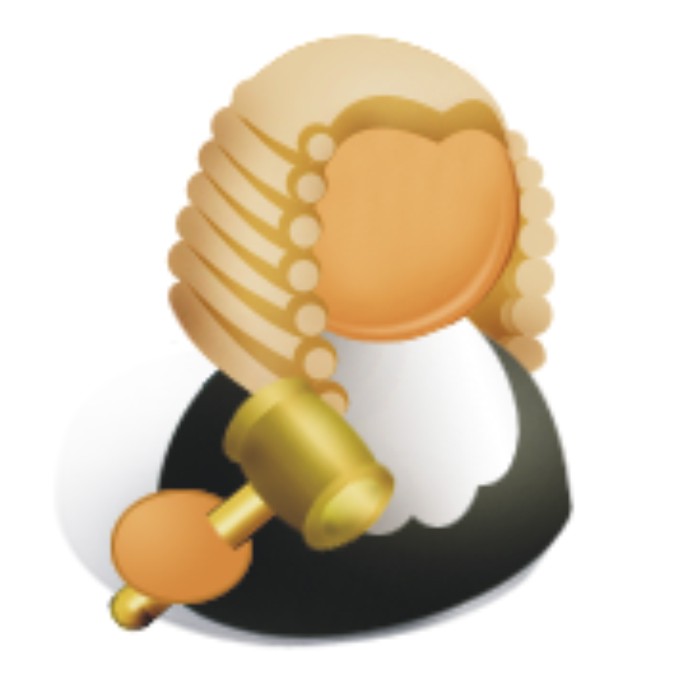 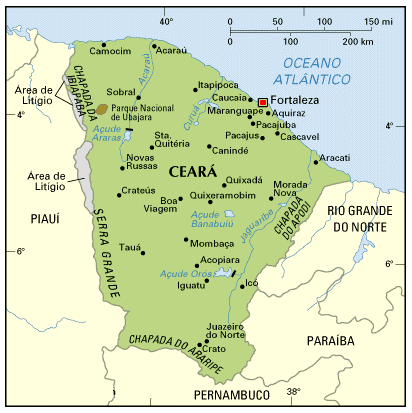 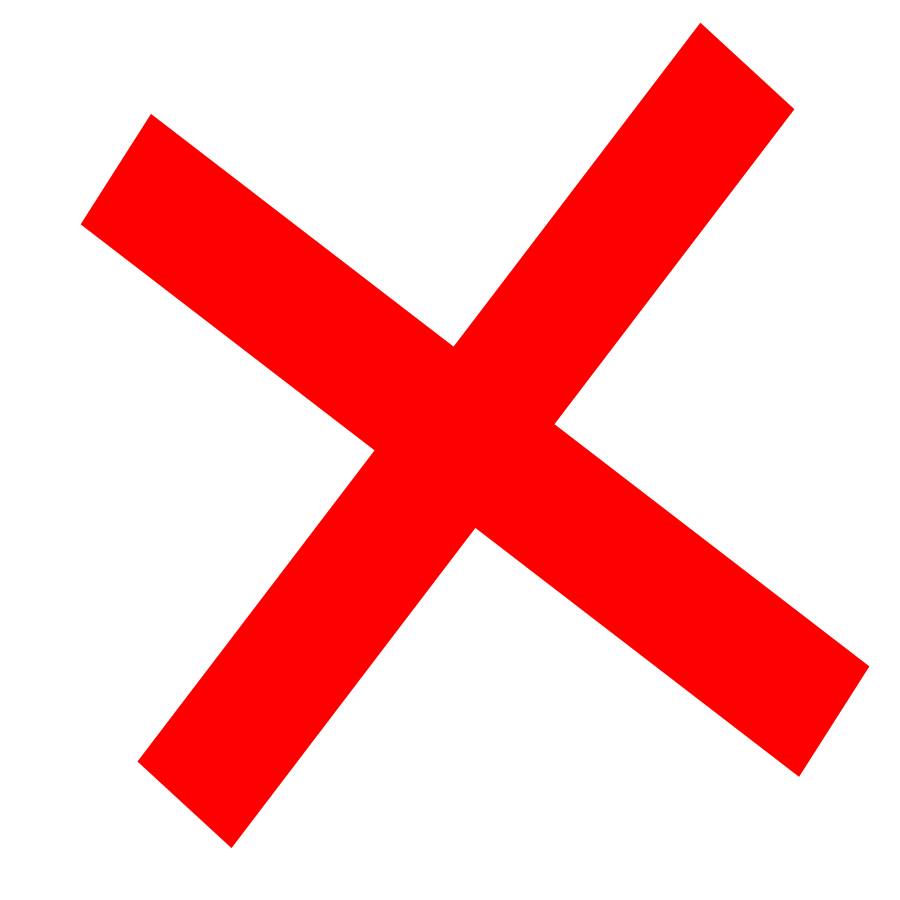 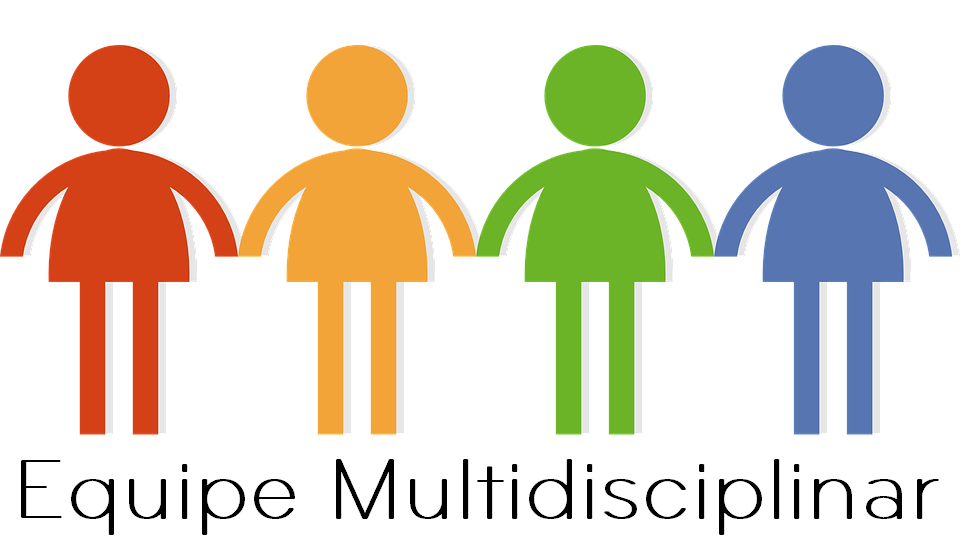 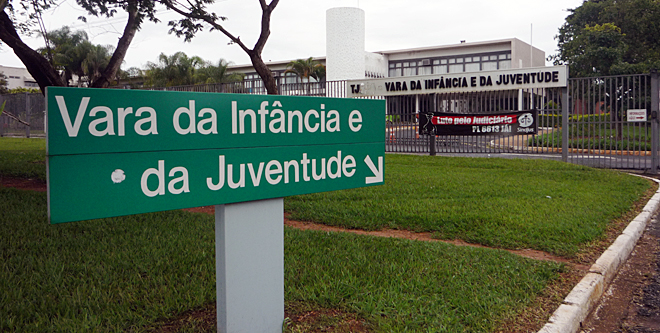 [Speaker Notes: No Ceará se fala em romper esse tipo de tradicionalismo apenas em Fortaleza e, no máximo em mais um ou outro município da região metropolitina. No restante do Estado quase todo sequer se sabe o que significa “busca ativa” quando o assunto é adoção.]
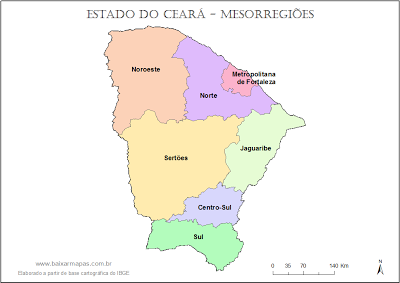 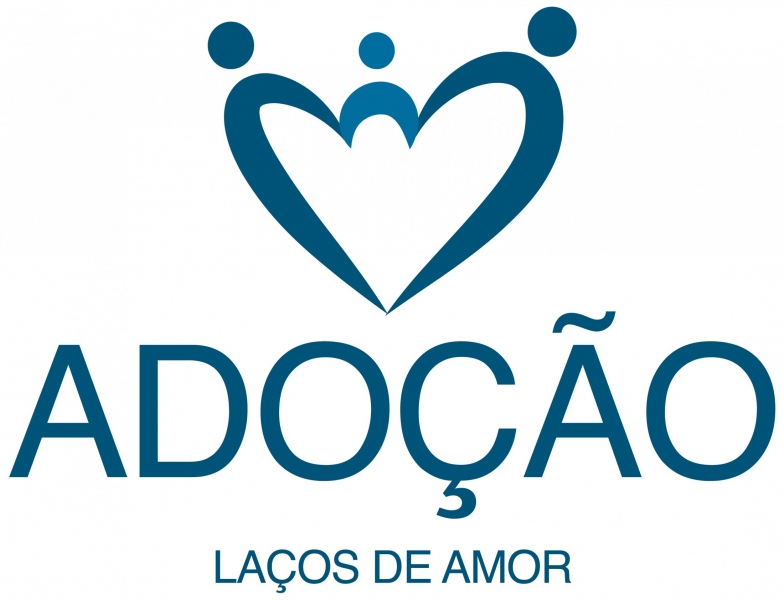 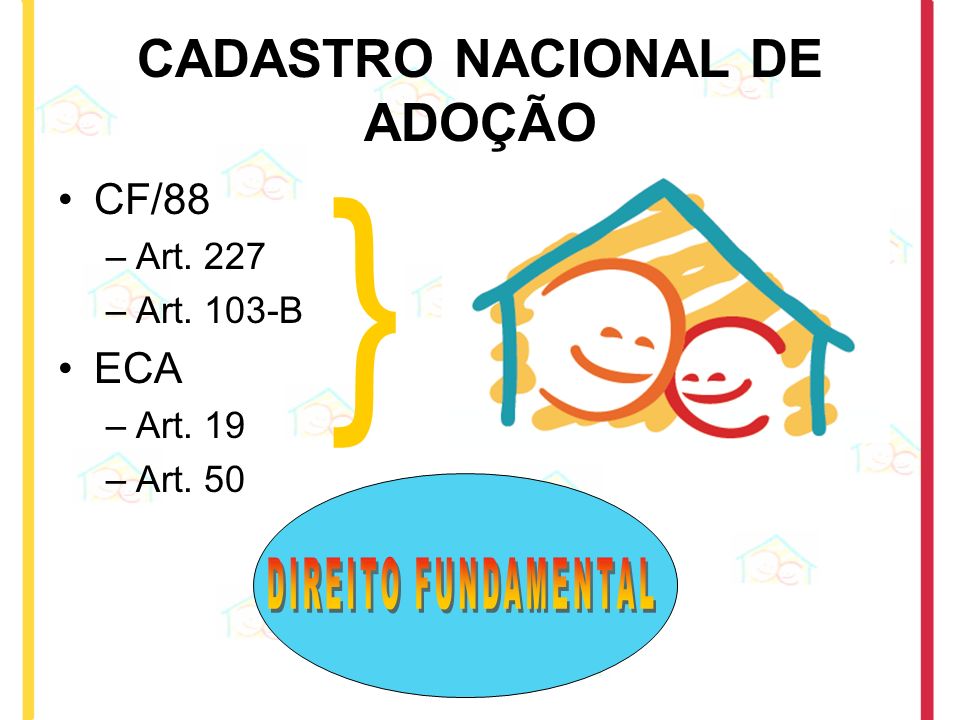 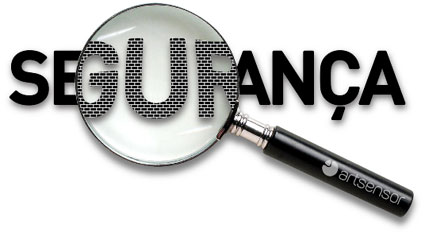 [Speaker Notes: No Ceará se fala em romper esse tipo de tradicionalismo apenas em Fortaleza e, no máximo em mais um ou outro município da região metropolitina. No restante do Estado quase todo sequer se sabe o que significa “busca ativa” quando o assunto é adoção.]
Até julho de 2016
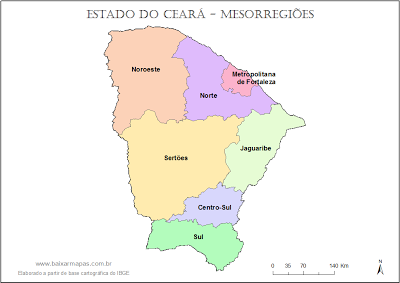 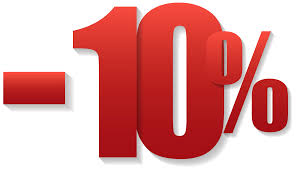 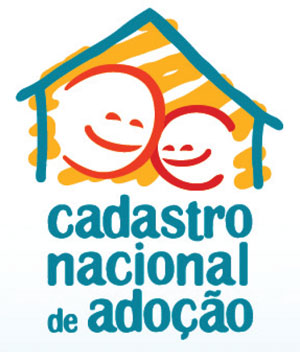 Projeto
“CNA FORTE, ADOÇÃO SEGURA”
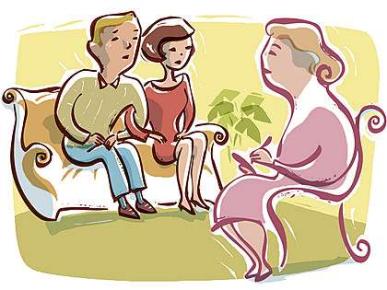 Anna Gabriella
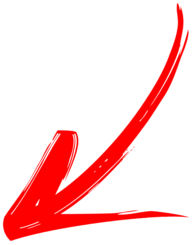 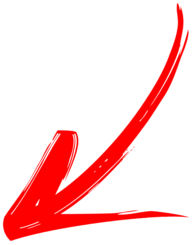 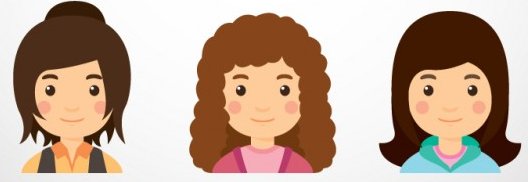 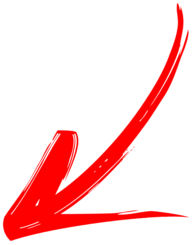 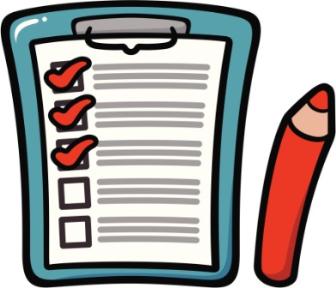 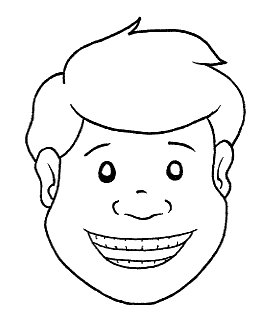 mairton
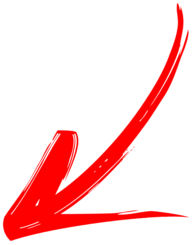 Isso é busca ativa pelo Judiciário
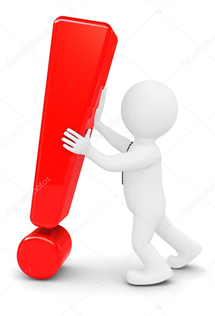 Projeto
“CNA FORTE, ADOÇÃO SEGURA”
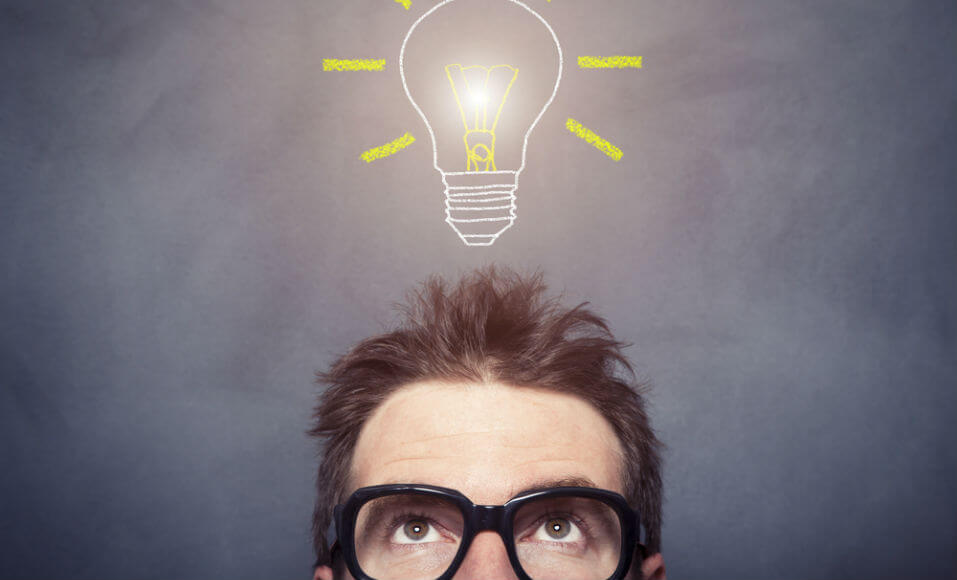 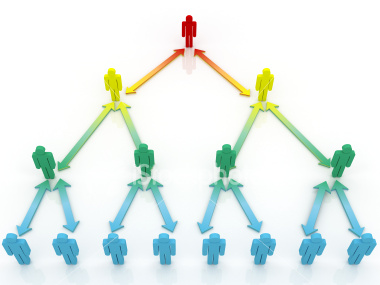 Projeto
“CNA FORTE, ADOÇÃO SEGURA”
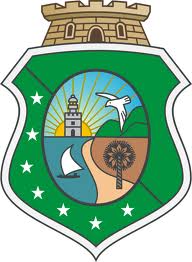 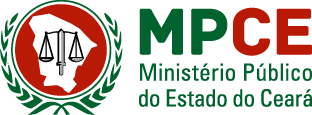 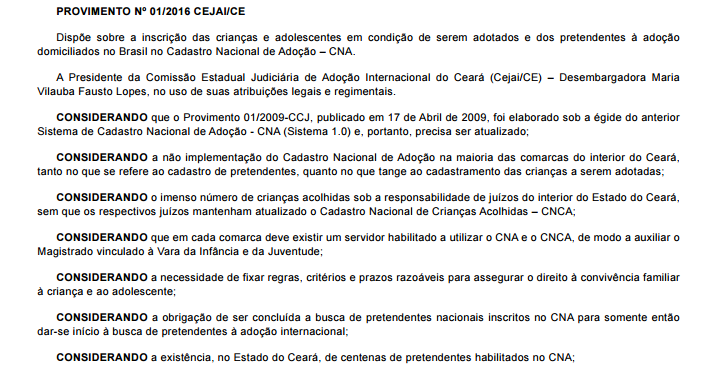 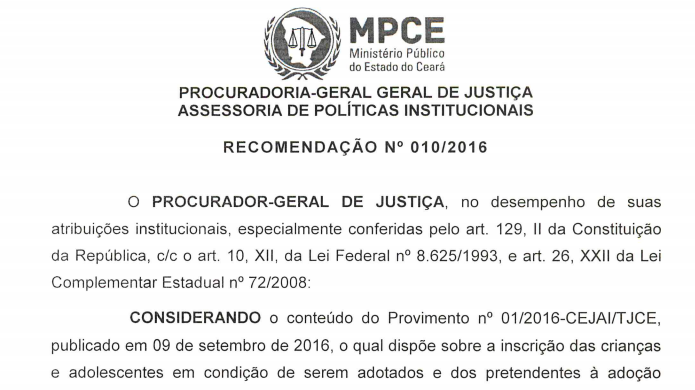 em fevereiro de 2017
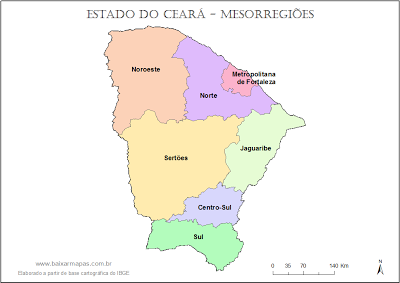 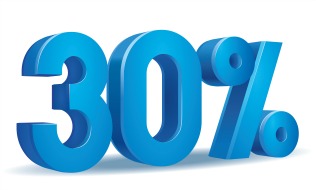 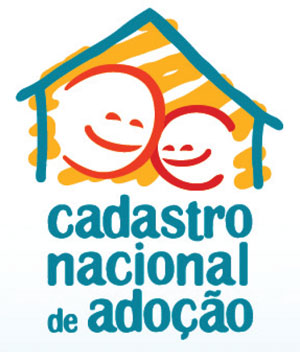 Projeto
“CNA FORTE, ADOÇÃO SEGURA”
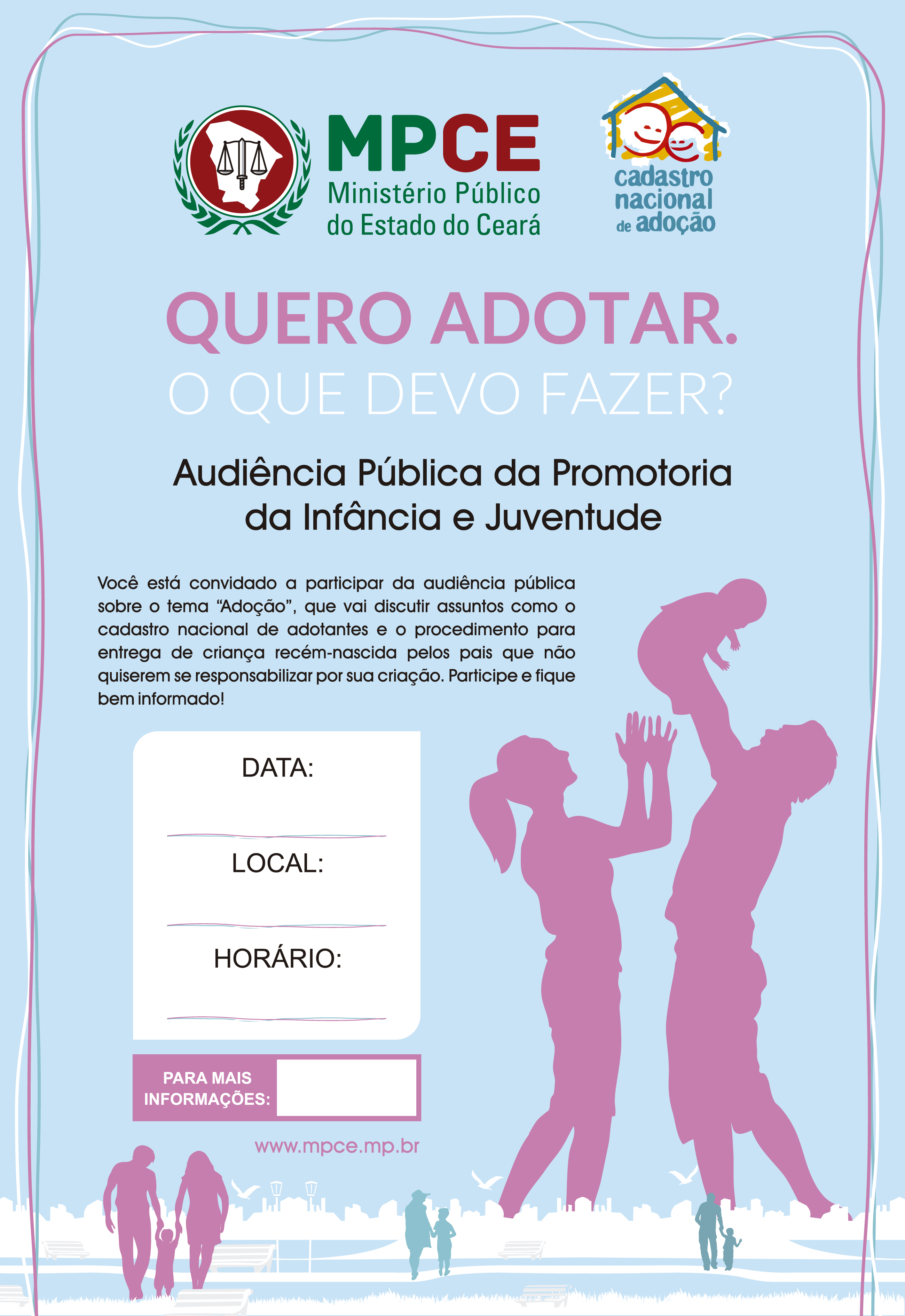 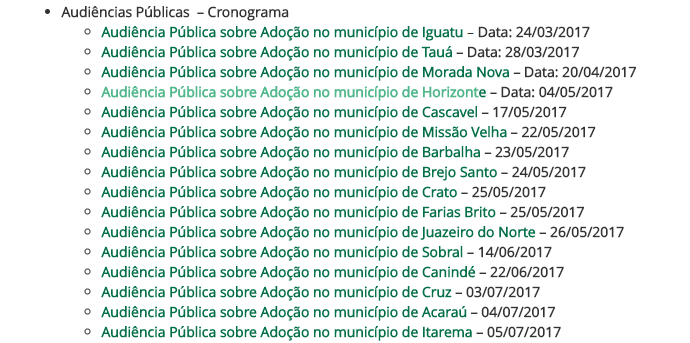 Projeto
“CNA FORTE, ADOÇÃO SEGURA”
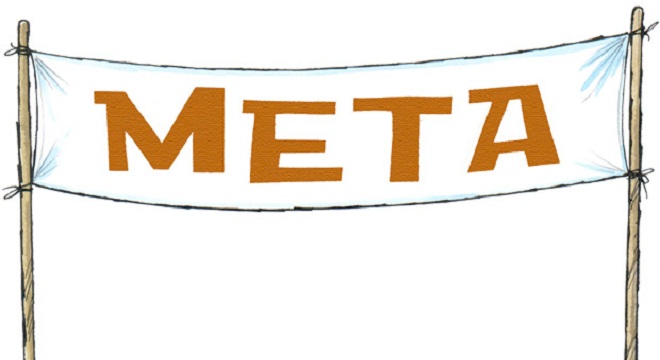 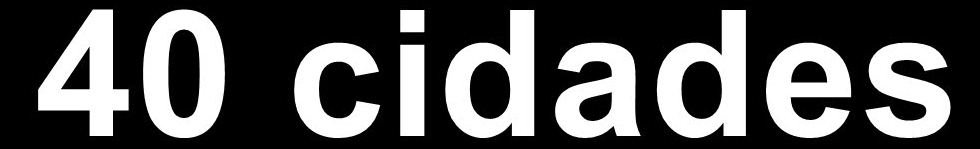 Projeto
“CNA FORTE, ADOÇÃO SEGURA”
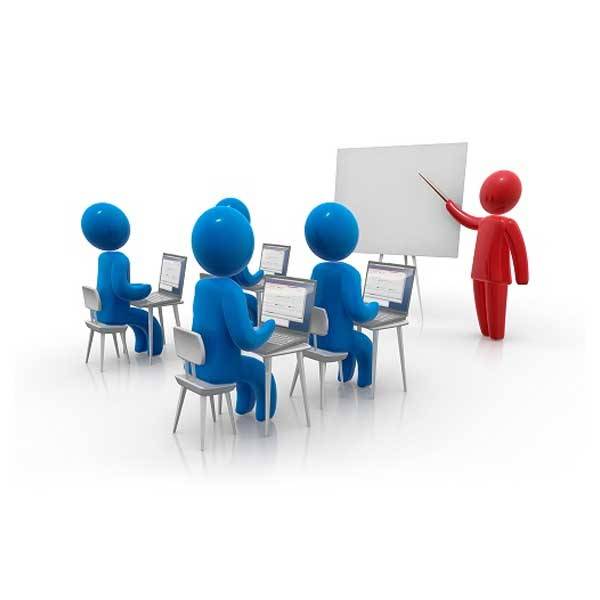 Após as audiências Gabriella treina 
os servidores locais
Projeto
“CNA FORTE, ADOÇÃO SEGURA”
Treinamentos coletivos para manuseio do cna
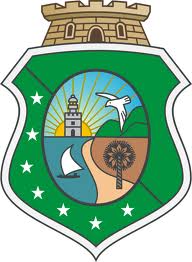 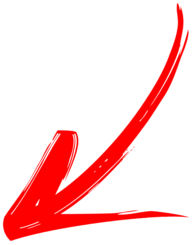 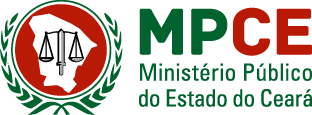 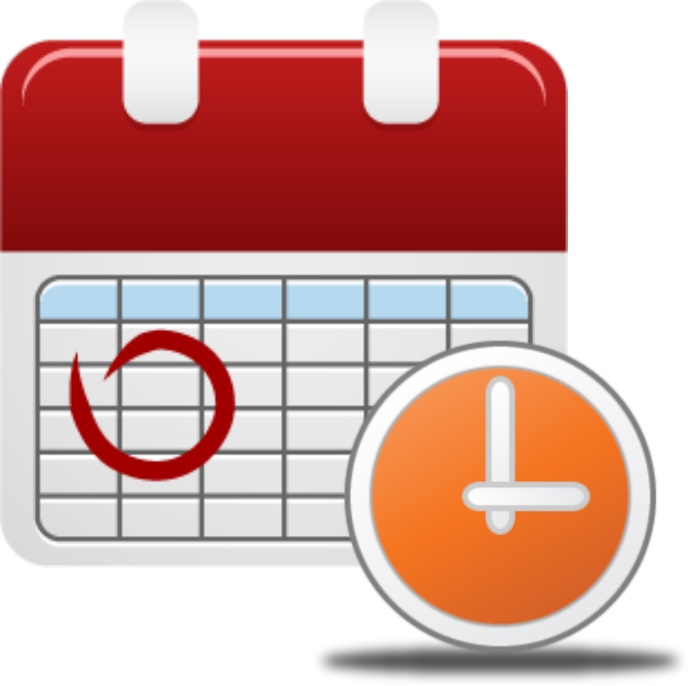 Cursos regionais para pretendentes
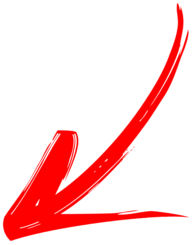 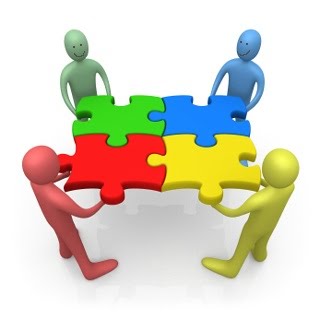 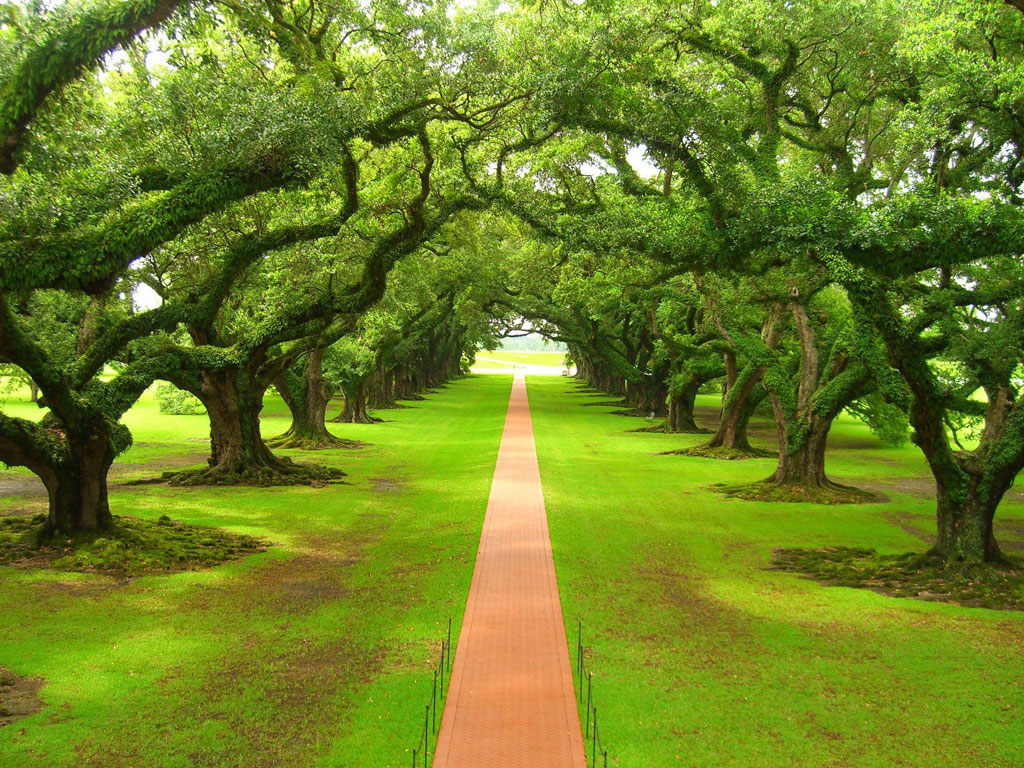 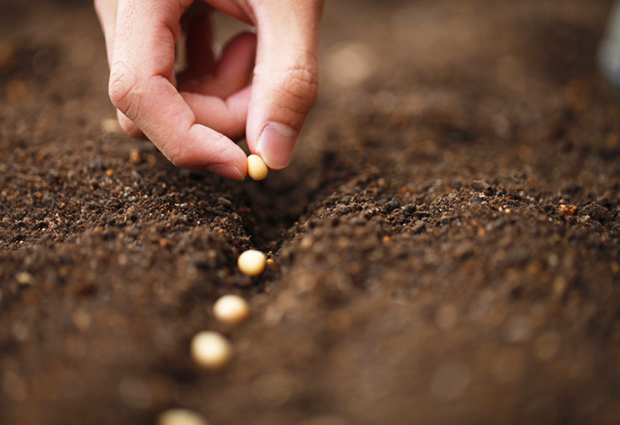 [Speaker Notes: A ideia central desse projeto é unir esforços; criar um caminho único para onde possam convergir todas as excelentes ações que, muitas vezes sem ter conhecimento uma da outra, buscavam o mesmo ideal e o mesmo resultado.]
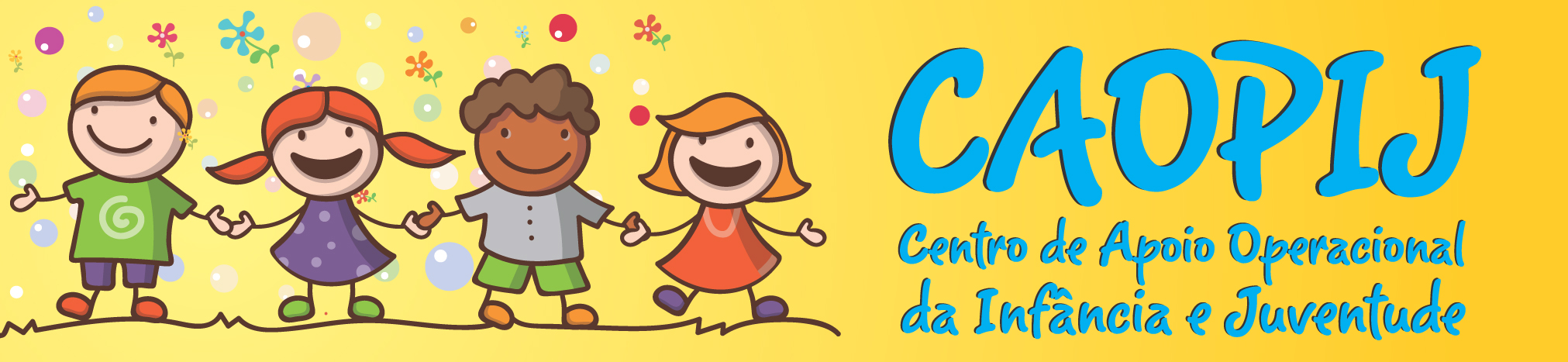 (85) 3472-1260 / 3452-4538


caopij@mpce.mp.br